Асивагат
Елена
Сергей
Борис
Николай
Микулай
Атаки
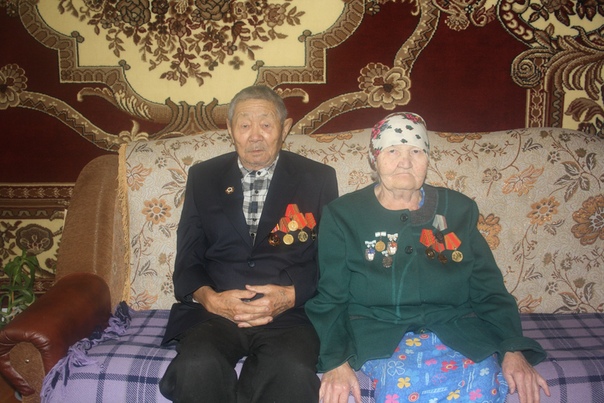 Борис Николаевич с супругой Клавдией Николаевной
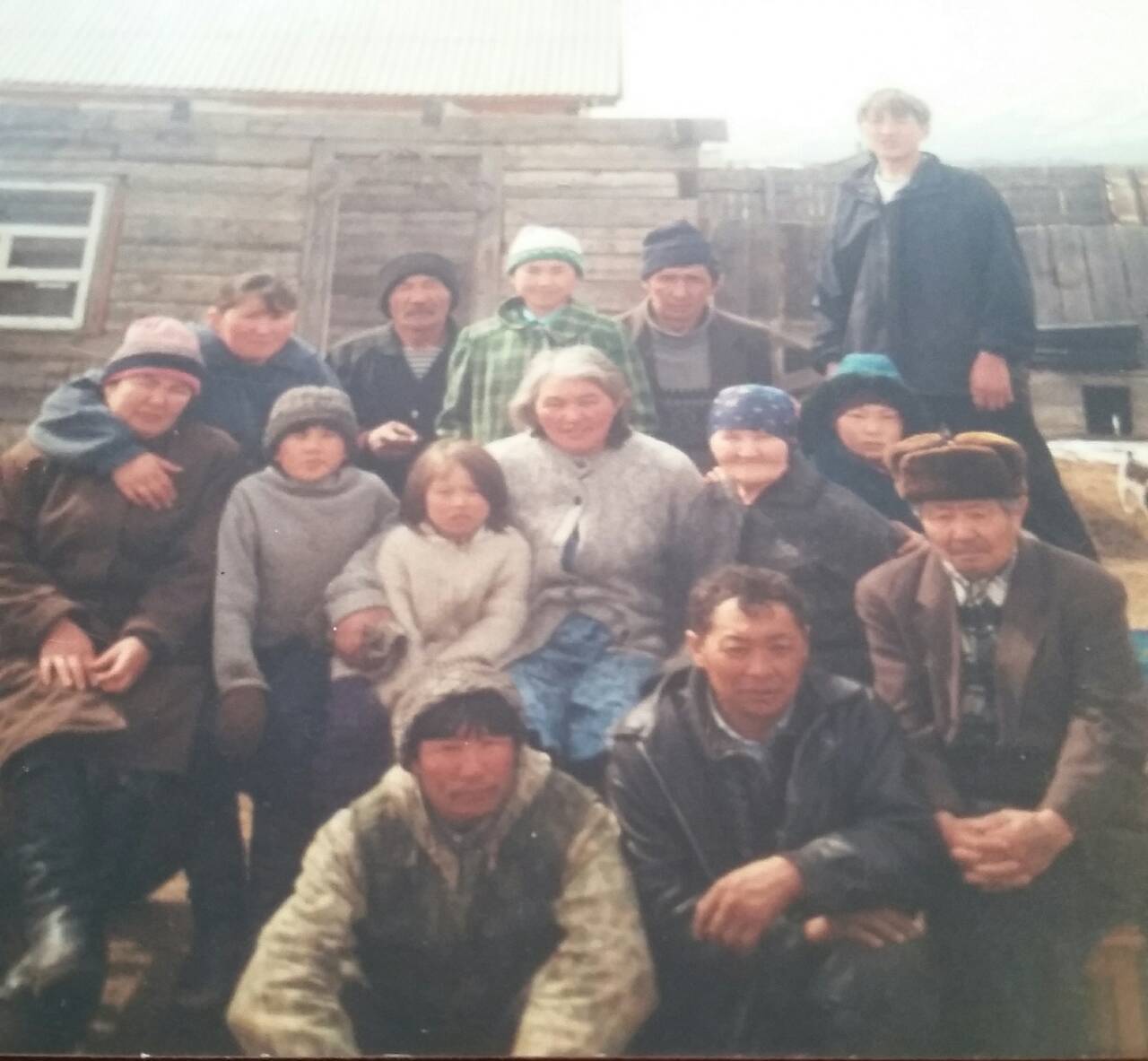 Большая семья Атакиных
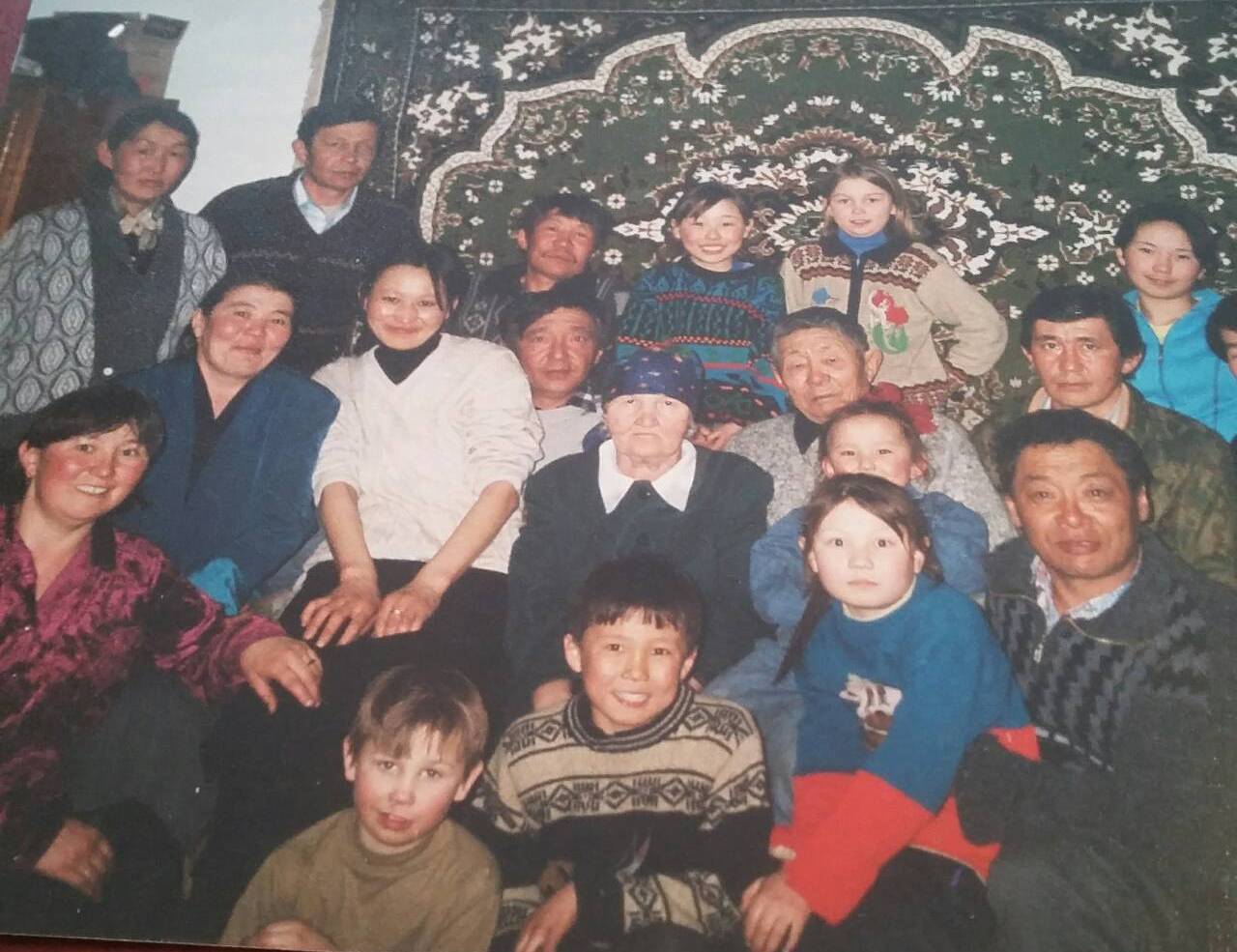 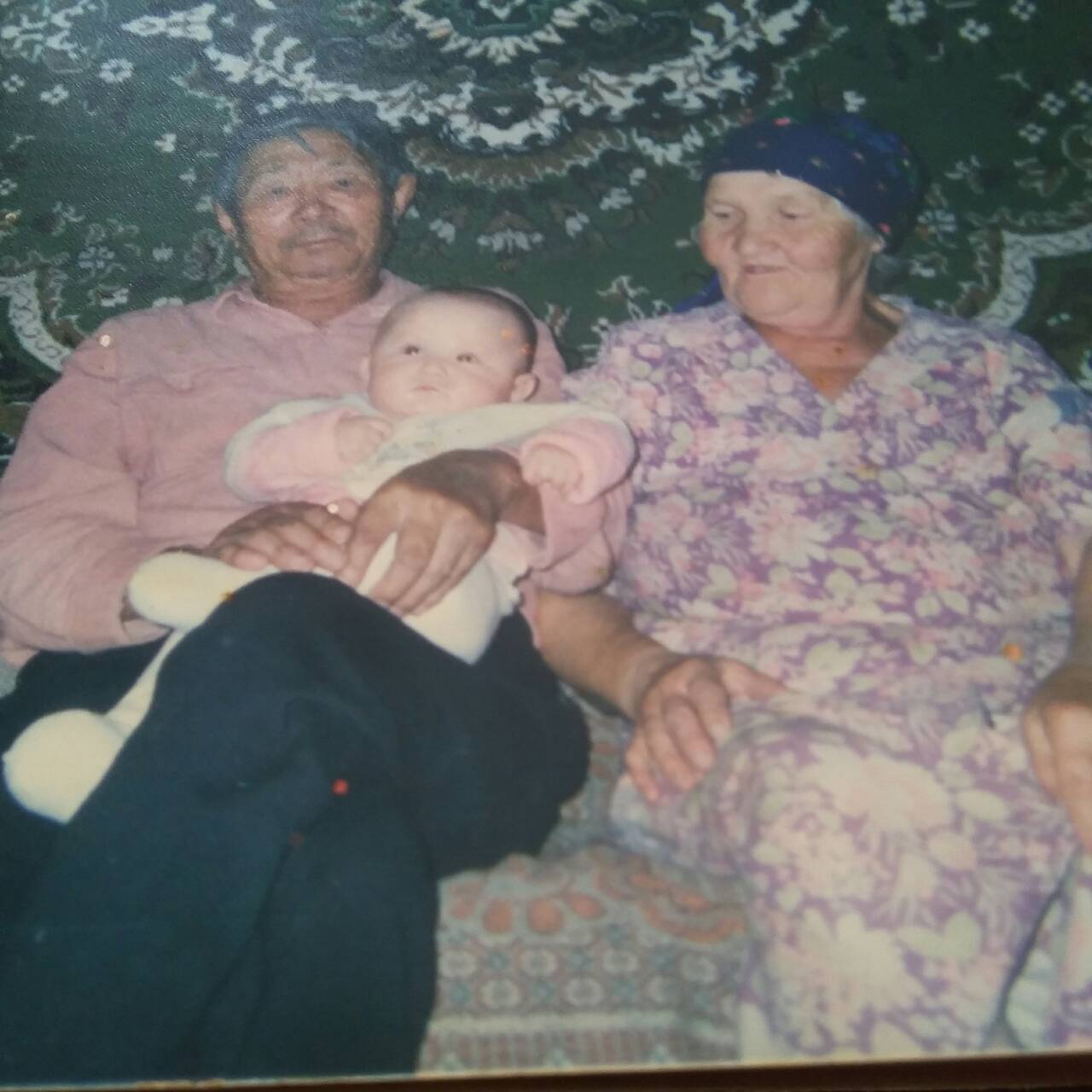 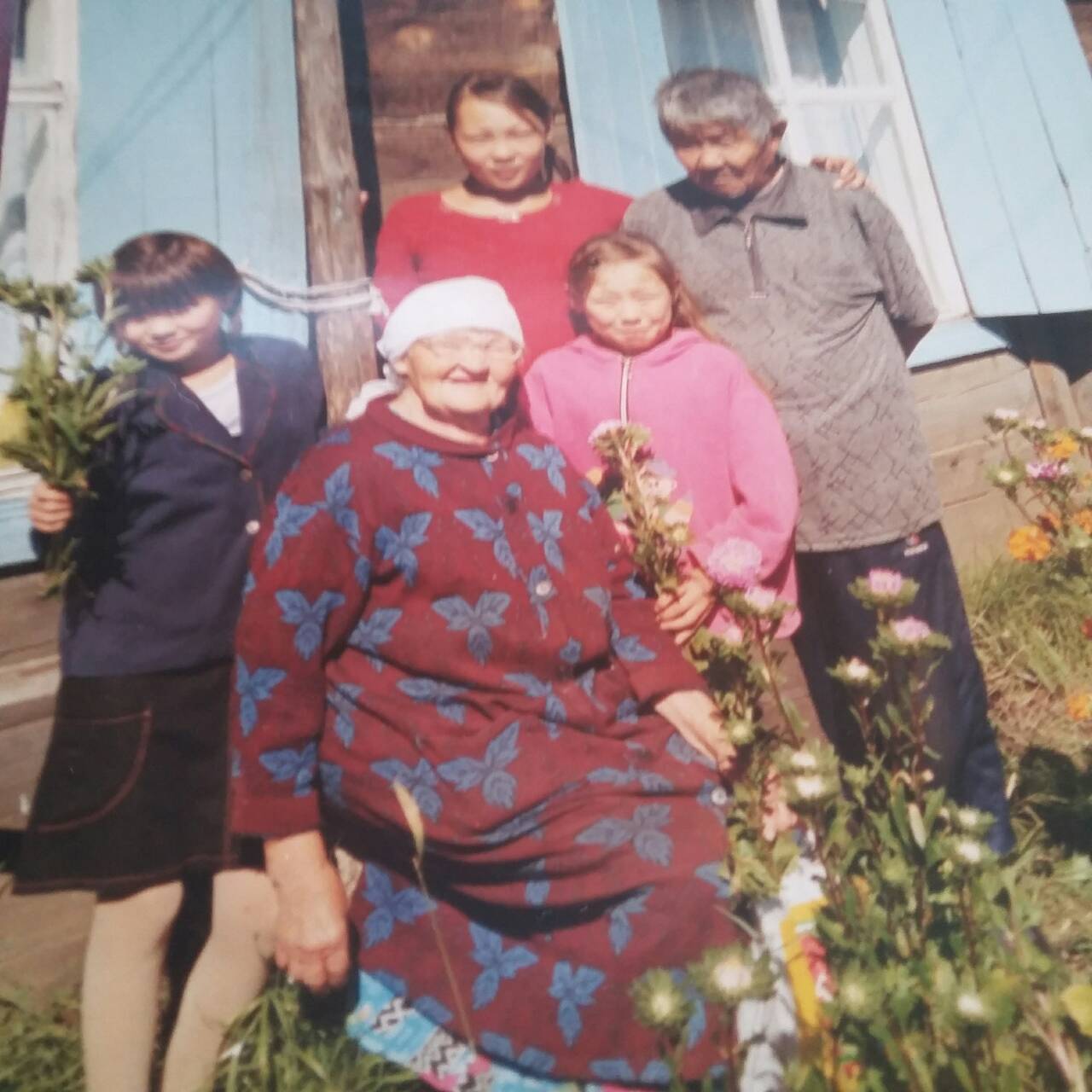 Спасибо за внимание!